Essential Question:
How did the American desire for Manifest Destiny lead to the acquisition of Texas, Oregon, & California? 


CPUSH  Agenda for Unit 5.2: 
Manifest Destiny notes
Westward expansion brought conflict with Indians, such as the Black Hawk War, as trails disrupted hunting grounds and violated previous treaties
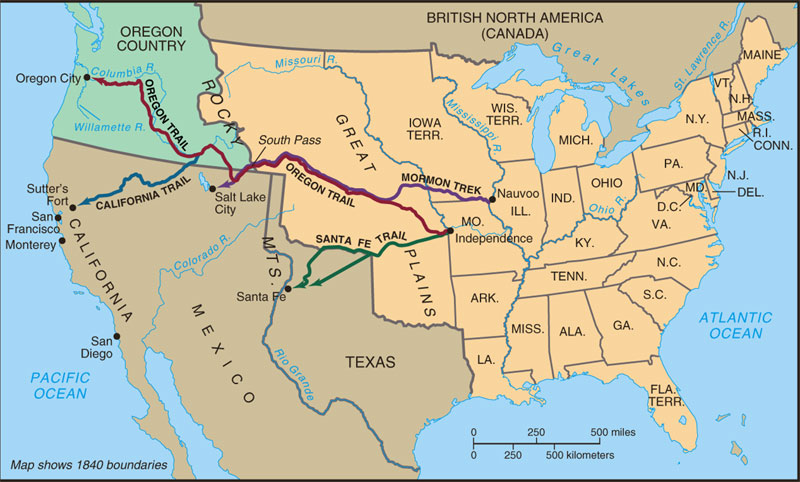 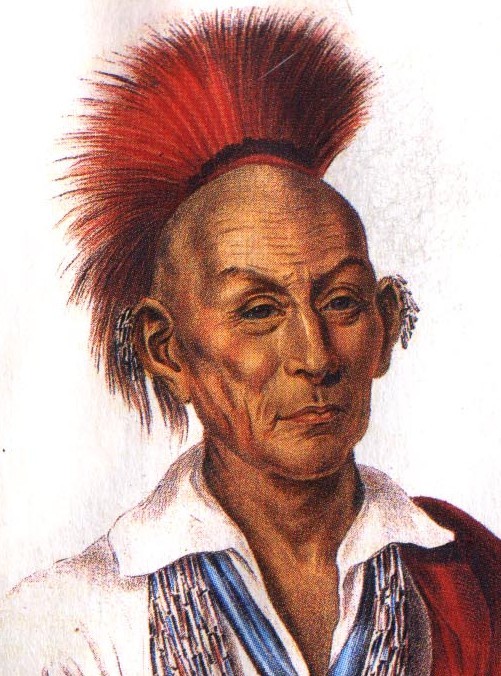 The Treaty of Fort Laramie created a vast Indian Territory but was repeatedly ignored by whites expanding West
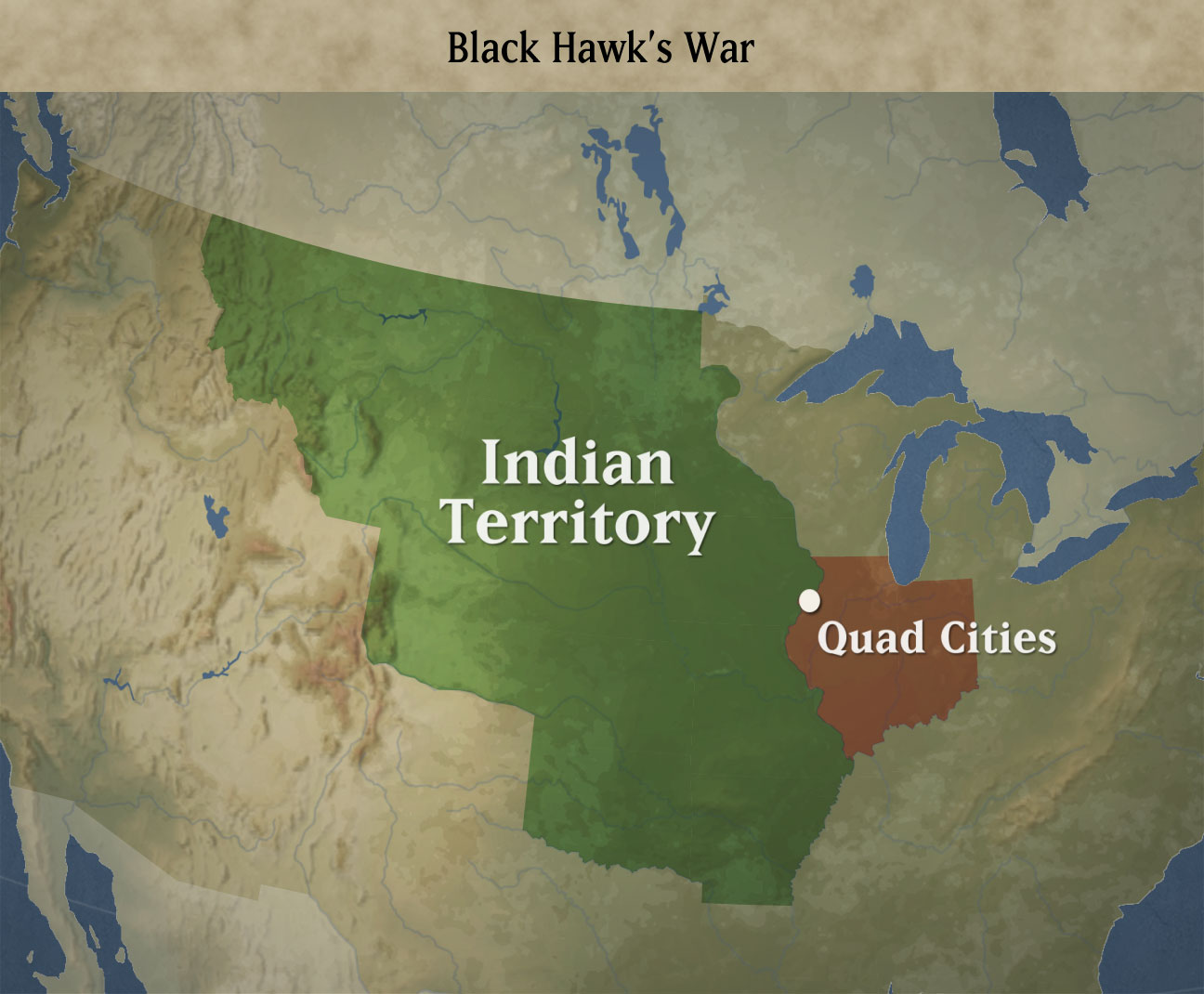 In the 1840s, America realized its “manifest destiny” by acquiring all lands to the Pacific Ocean
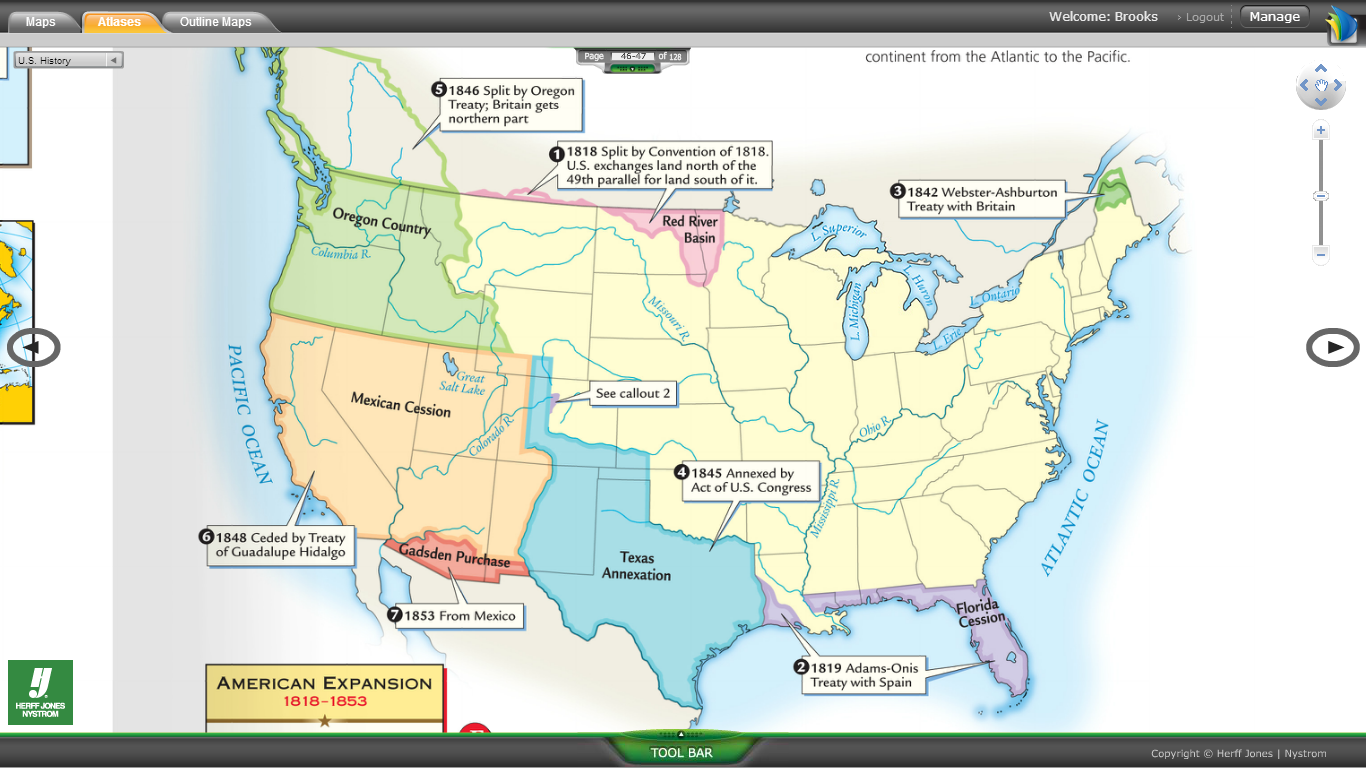 In 1845, the USA annexed the independent nation of Texas
In 1846, the U.S. settled a dispute with England to gain Oregon
In 1848, the USA gained new lands in the SW by winning the Mexican-American War
Texas
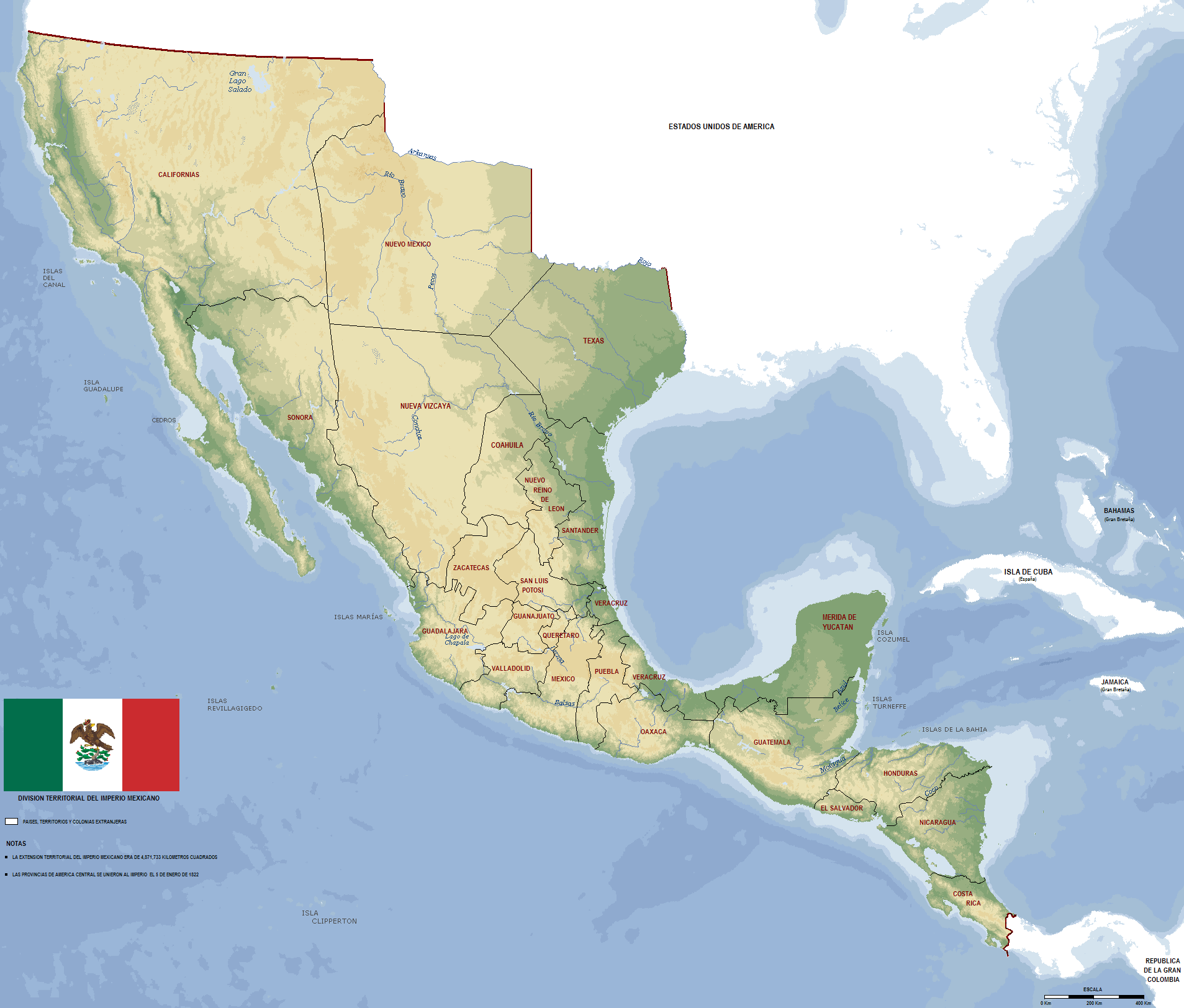 In 1821, Mexico won independence from Spain and the new Mexican gov’t welcomed Americans  into Texas by offering cheap land
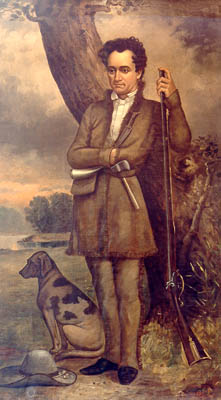 Stephen F Austin became one of the wealthiest “Anglos” in Texas
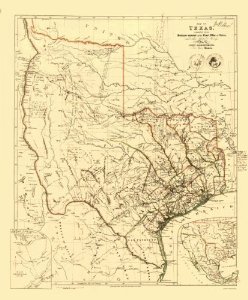 Texas
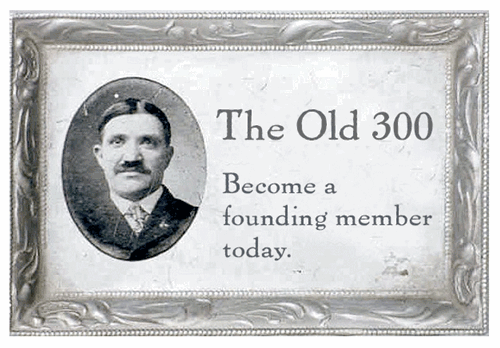 Austin established a community where “no drunkard, no gambler, no profane swearer and no idler” would be allowed
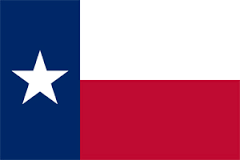 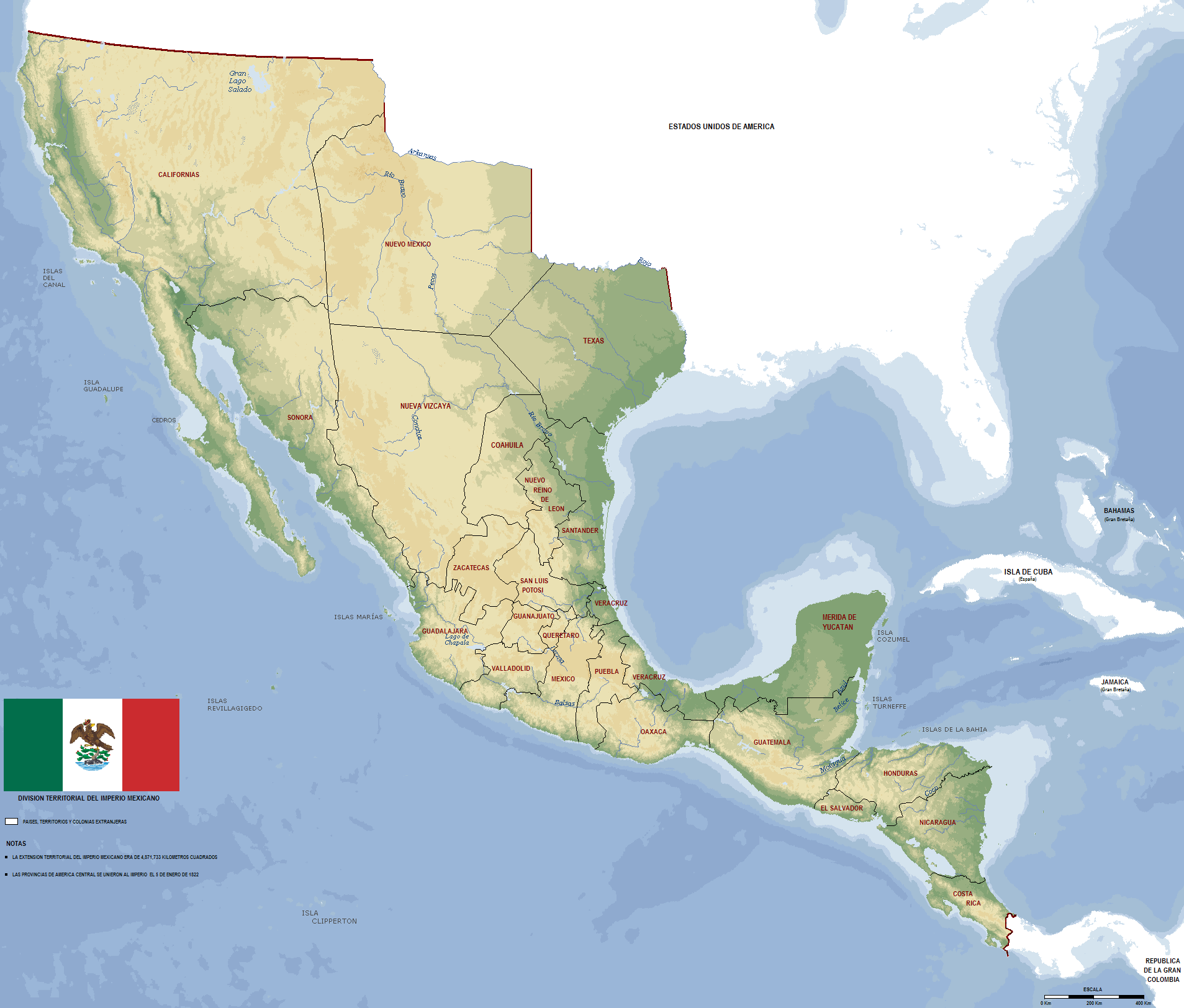 The Mexican government encouraged settlement to protect the borders from Native Americans
Texas
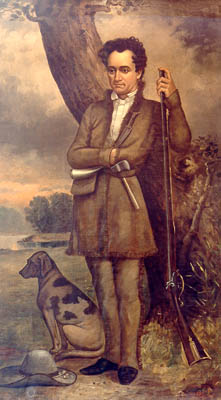 Mexico offered land grants to agents (empresarios) to sell to settlers
They settlers would pledge to obey Mexican laws and observe Roman Catholicism
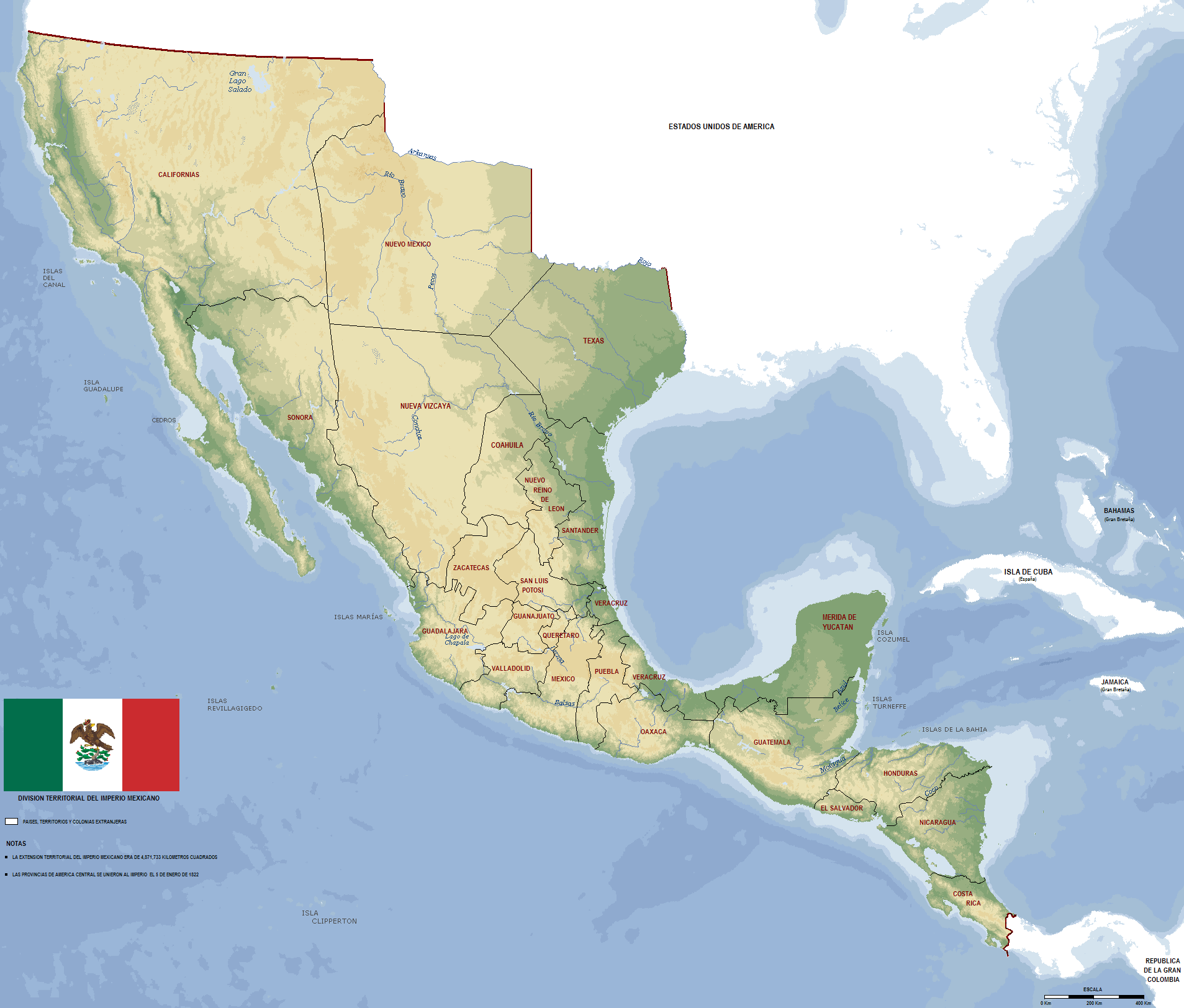 Americans refused to accept Mexican laws
They would not convert to Catholicism
They would not accept a ban on slavery
They wanted a voice in Mexican government
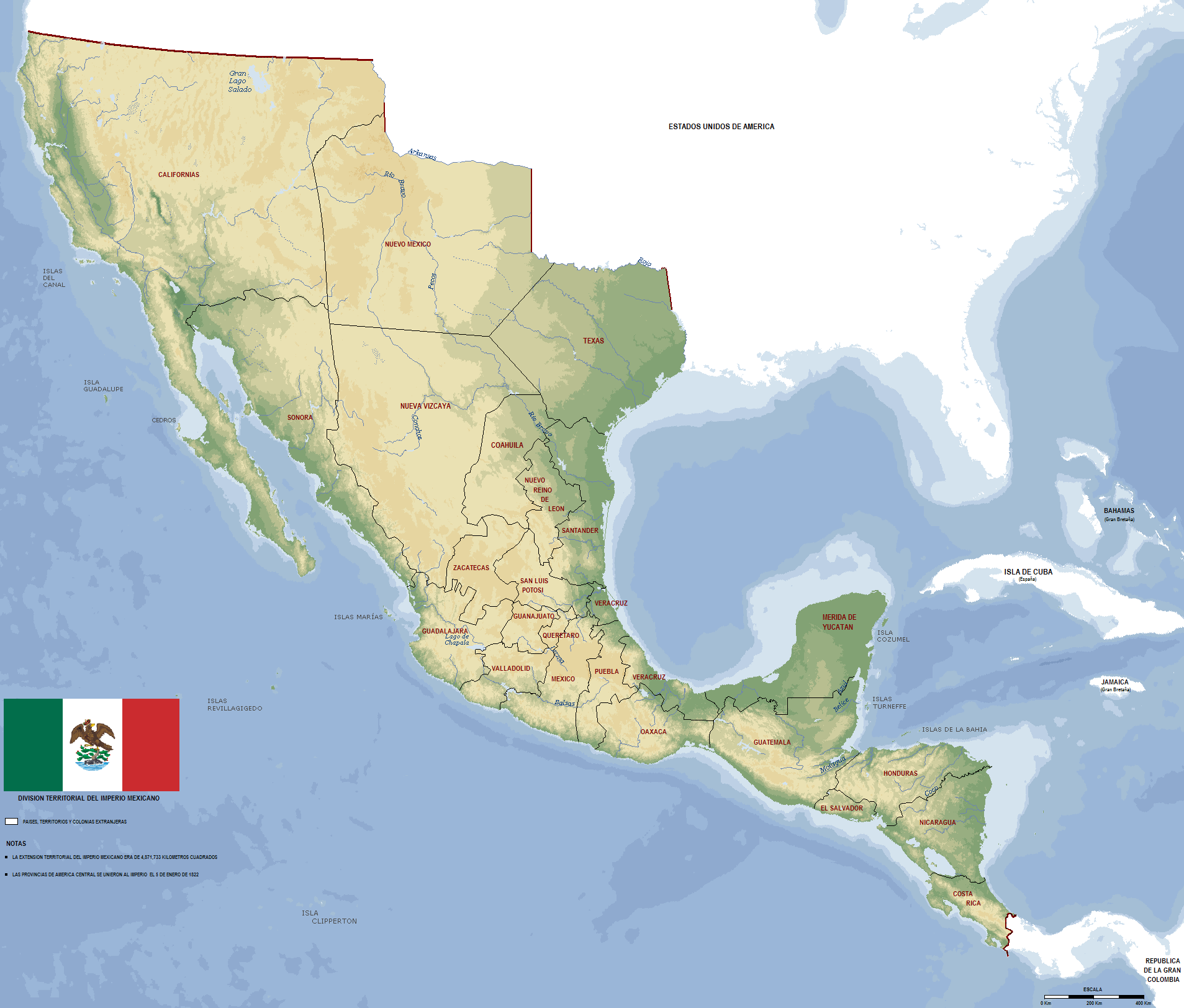 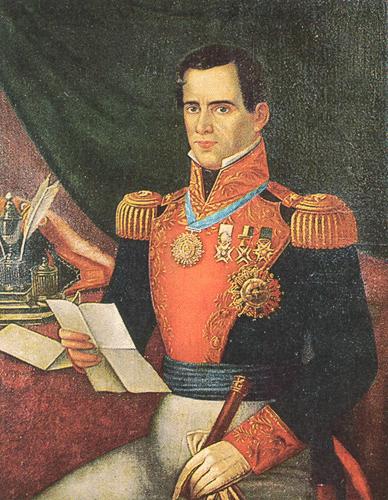 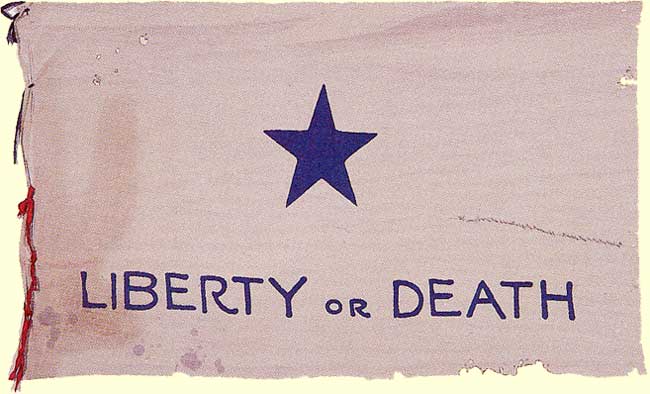 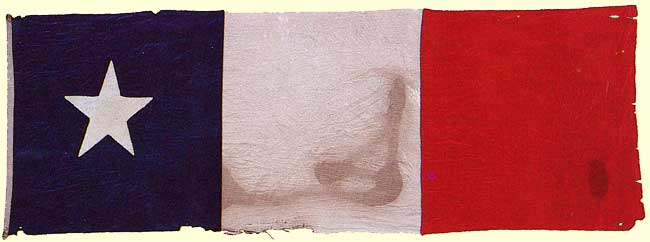 By 1834, Mexican president  Santa Anna began to view Anglos as a threat and had Austin arrested
In 1835, Texans were in open rebellion against the Mexican government
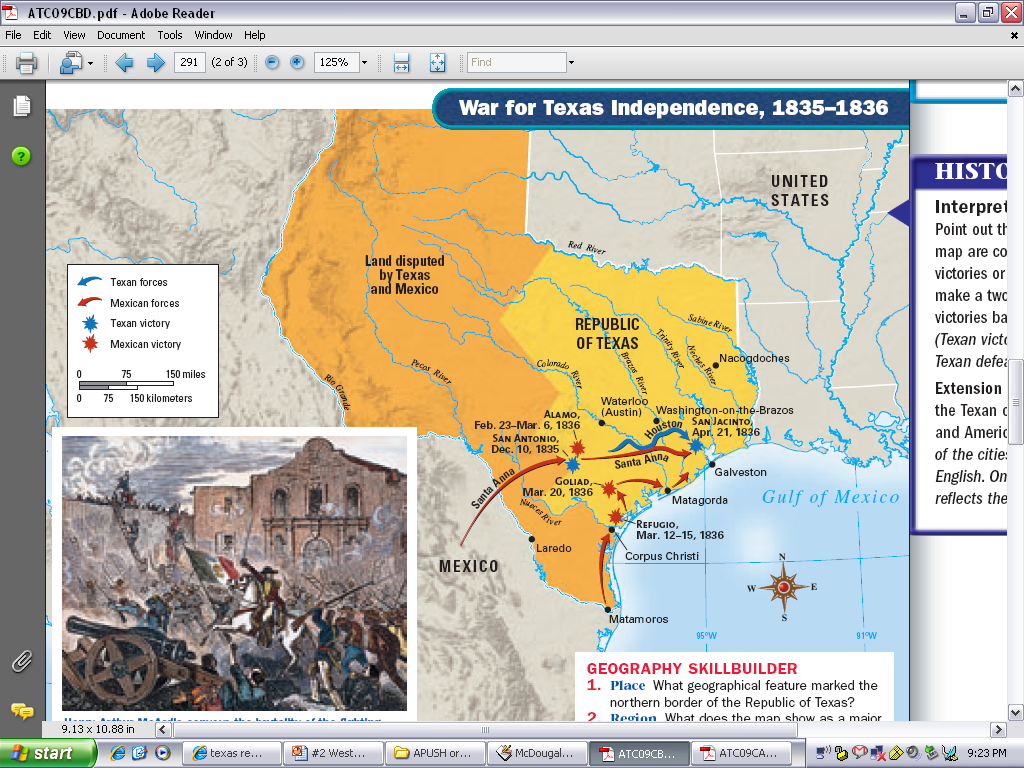 In 1835, the War for Texas Independence began
Texans lost at the Alamo, but the battle created inspiration: “Remember the Alamo!”
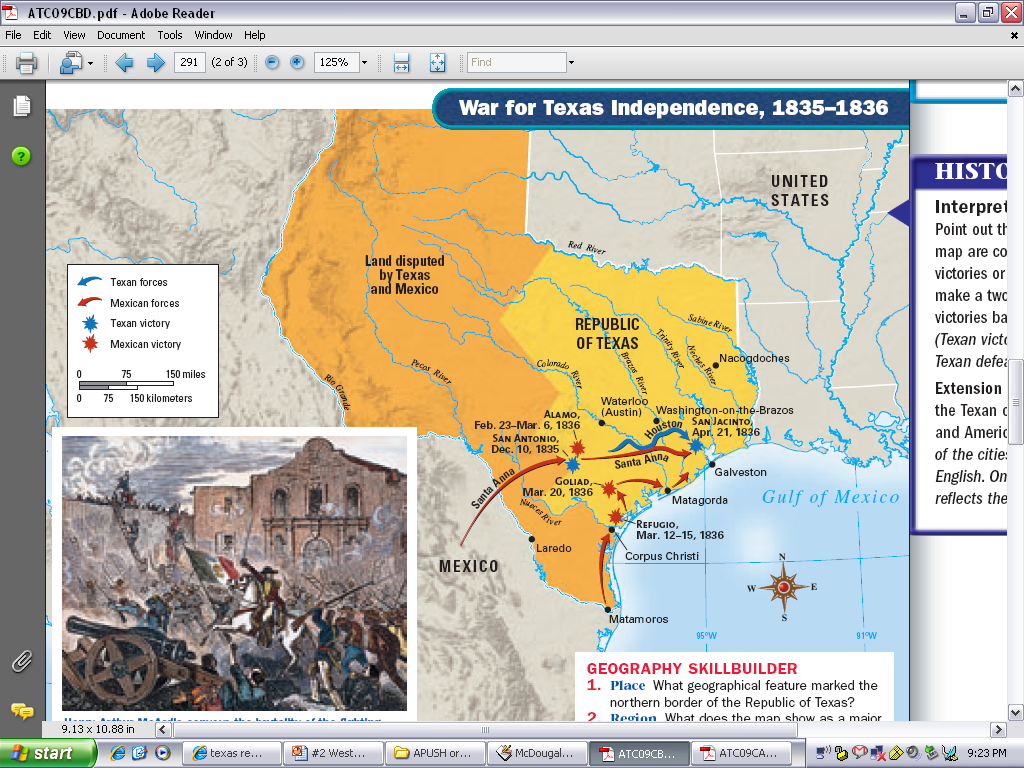 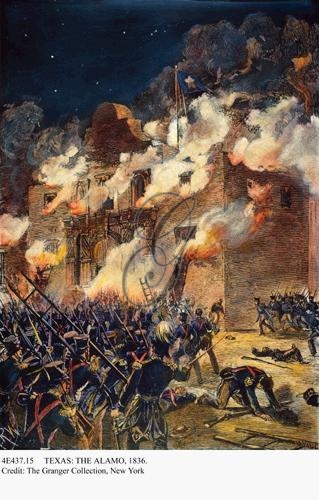 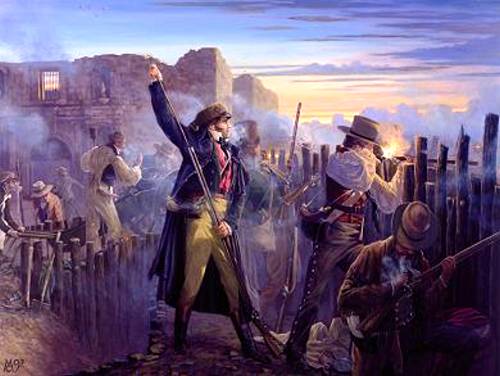 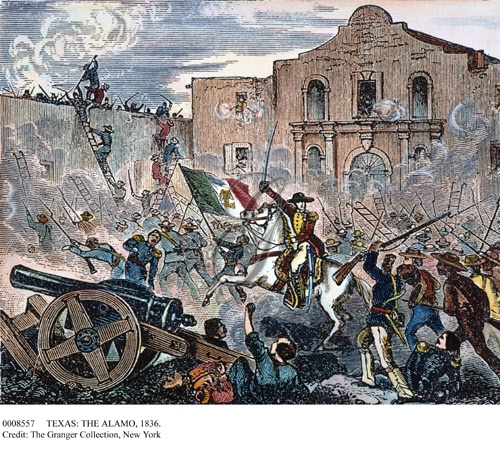 Jim Bowie
Davy Crockett